Elektronische gegevensuitwisseling enartificiële intelligentie in de gezondheidszorg
frank.robben@mail.fgov.be 

@FrRobben

https://www.ehealth.fgov.be
https://www.ksz.fgov.be
https://www.frankrobben.be
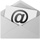 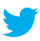 Stand van zaken elektronische gegevensuitwisseling
in de gezondheidszorg
2
Overzicht van het e-gezondheidslandschap in België
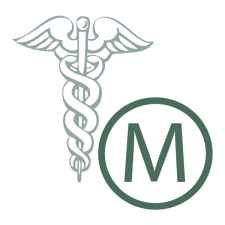 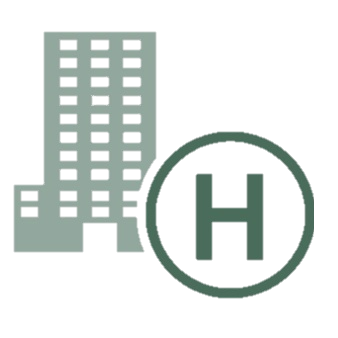 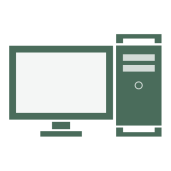 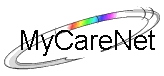 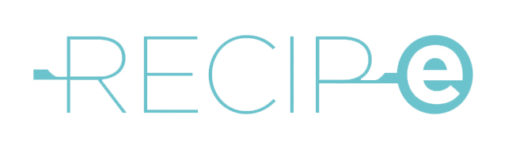 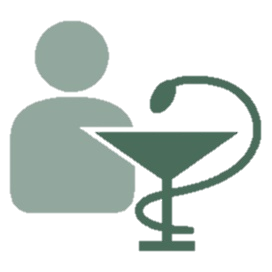 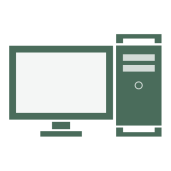 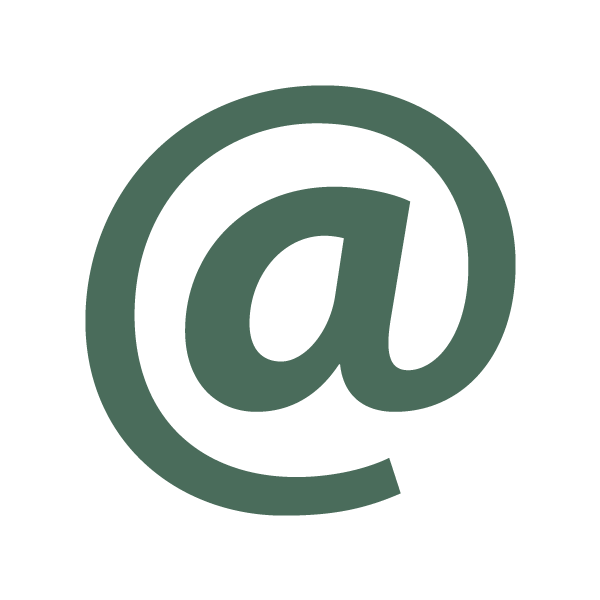 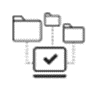 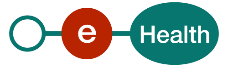 Authentieke bronnen
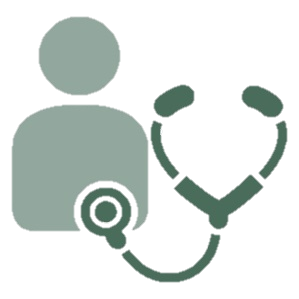 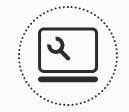 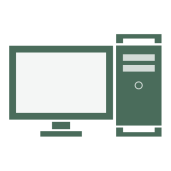 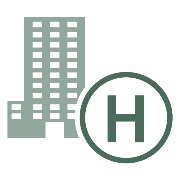 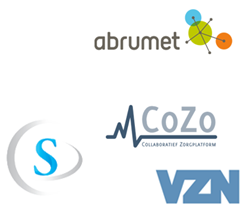 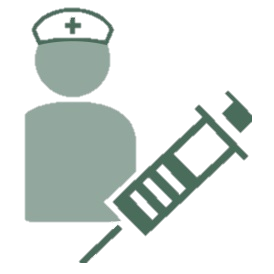 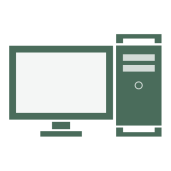 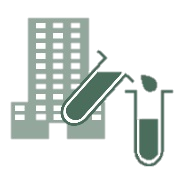 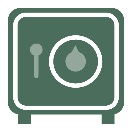 3
19.6 miljard
elektronische transacties
10.1 
miljoen
geregistreerde toestemmingen
100 % 
nageleefde
KPI’s
2021
21.6
miljoen
raadplegingen van het portaal
193 
miljoen berichten verstuurd naar eHealthBox
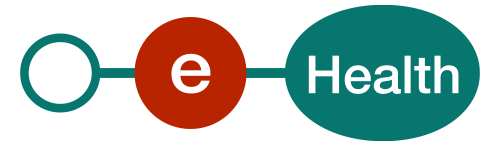 862.000
eHealthBox-
berichten naar eBox
21.564 certificaten
4
Doelstellingen eHealth-platform
hoe?
door een goed georganiseerde, onderlinge elektronische dienstverlening en informatie-uitwisseling tussen alle actoren in de gezondheidszorg
met de nodige waarborgen op het vlak van de informatieveiligheid, de bescherming van de persoonlijke levenssfeer en het beroepsgeheim

wat?
optimaliseren van de kwaliteit en de continuïteit van de gezondheidszorgverstrekking 
optimaliseren van de veiligheid van de patiënt
vereenvoudigen van de administratieve formaliteiten voor alle actoren in de gezondheidszorg
degelijk ondersteunen van het gezondheidszorgbeleid
5
10 opdrachten eHealth-platform
ontwikkelen van een visie en van een strategie inzake eGezondheid 
organiseren van de samenwerking met andere overheidsinstanties die belast zijn met de coördinatie van de elektronische dienstverlening 
motor zijn van de noodzakelijke veranderingen zijn voor de uitvoering van de visie en de strategie inzake eHealth  
vastleggen van functionele en technische normen, standaarden, specificaties en basisarchitectuur inzake ICT
registreren van software voor het beheer van elektronische patiëntendossiers  
concipiëren, uitwerken en beheren van een samenwerkingsplatform voor de veilige elektronische gegevensuitwisseling met de bijhorende basisdiensten
6
10 opdrachten eHealth-platform
akkoord bereiken over een taakverdeling en over de kwaliteitsnormen en nagaan of de kwaliteitsnormen worden nageleefd
als onafhankelijke trusted third party (TTP) optreden voor het coderen en anonimiseren van persoonsgegevens m.b.t. de gezondheid voor rekening van bepaalde, in de wet opgesomde instanties ter ondersteuning van het wetenschappelijk onderzoek en het beleid
de totstandkoming van programma's en projecten promoten en coördineren 
de ICT-aspecten van de gegevensuitwisseling beheren en coördineren in het kader van de elektronische patiëntendossiers en van de elektronische medische voorschriften
7
Health portal
DTW
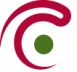 Basisarchitectuur
Patiënten, zorgverstrekkers
en zorginstellingen
Software zorgverlener
Software zorginstelling
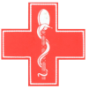 Site RIZIV
DTW
portaal eGezondheid
MyCareNet
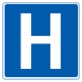 DTW
DTW
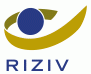 DTW
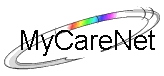 Gebruikers
Basisdiensten
eHealth-platform
Netwerk
GAB
GAB
GAB
GAB
GAB
GAB
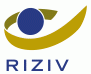 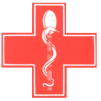 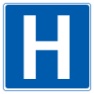 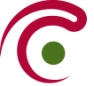 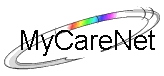 Leveranciers
8
Basisdiensten & API’s
9
eGezondheid in de praktijk
Richtlijnen en adviezen online beschikbaar
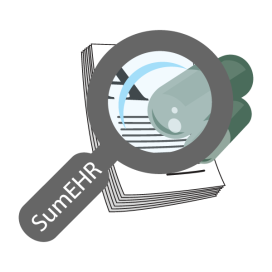 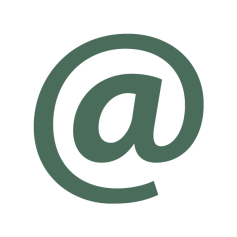 Summary electronic health record (SumEHR)
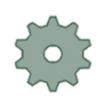 Medisch
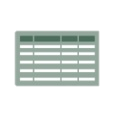 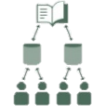 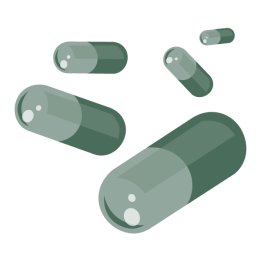 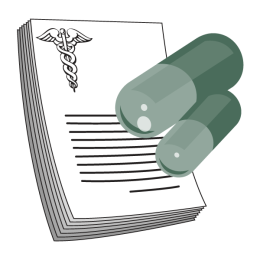 Elektronische voorschriften
Medicatie-schema
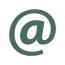 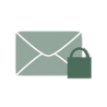 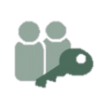 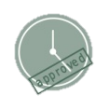 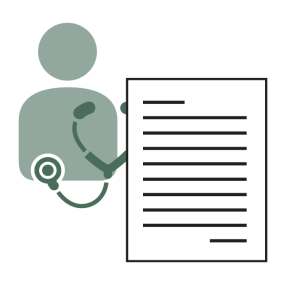 Onderzoeks-resultaten en verslagen
Elektronische verwijsbrieven
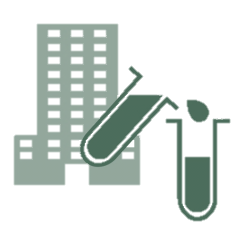 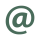 10
eGezondheid in de praktijk
Registraties
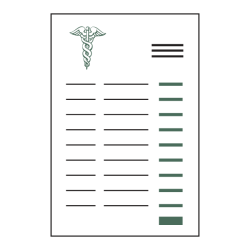 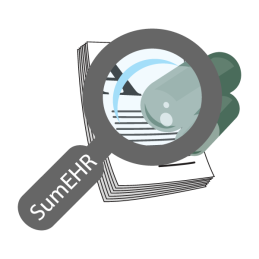 Verzekerbaarheids-toestand, tarificatie,
facturatie
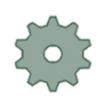 Adminis-tratief
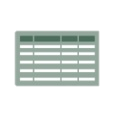 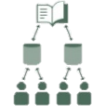 Aanmaken en versturen van attesten
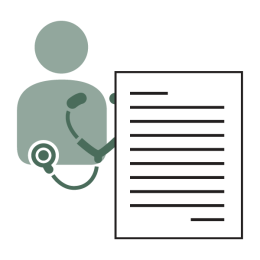 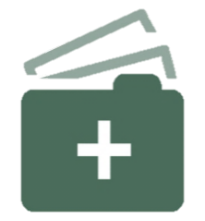 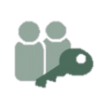 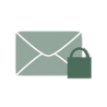 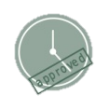 Bijwerking van de SumEHR, van het medicatieschema, ...
Verslag versturen naar de houder van het GMD
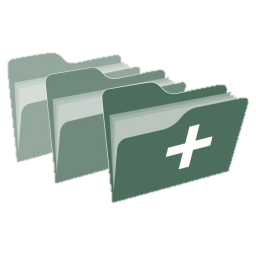 11
Verwijzingsrepertorium (hub-metahub)
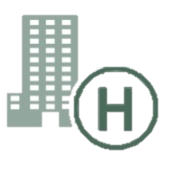 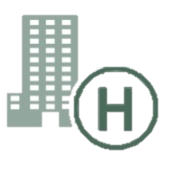 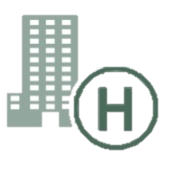 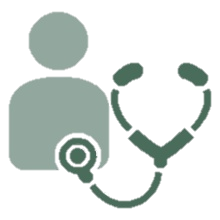 3. Retrieve data from hub A
A
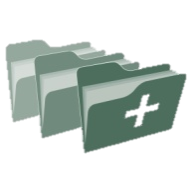 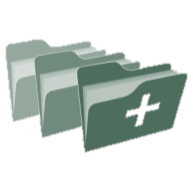 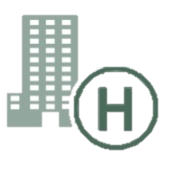 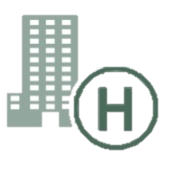 1: Where can we find data?
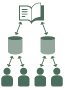 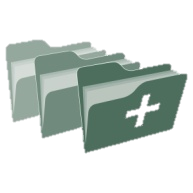 2: In hub A and C
4:All data available
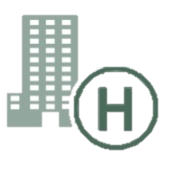 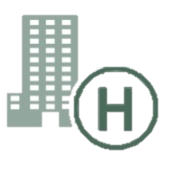 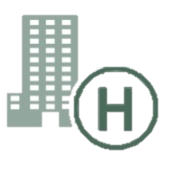 3: Retrieve data from hub C
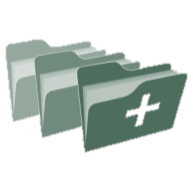 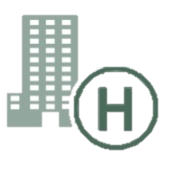 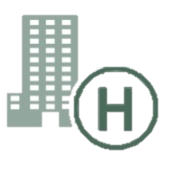 C
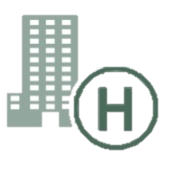 B
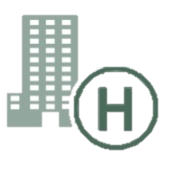 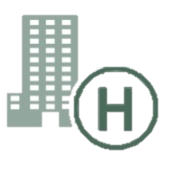 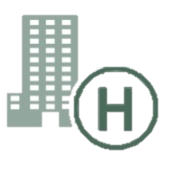 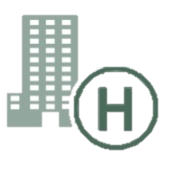 12
Extramurale gegevens: kluizen
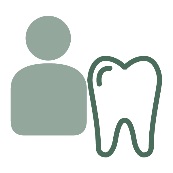 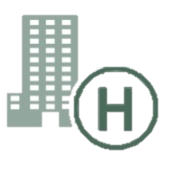 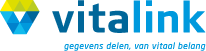 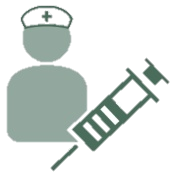 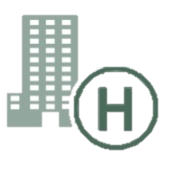 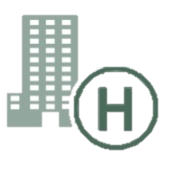 A
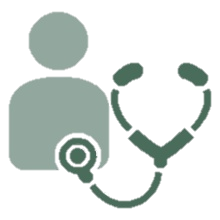 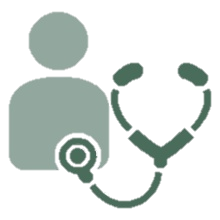 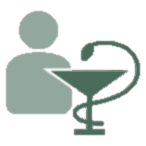 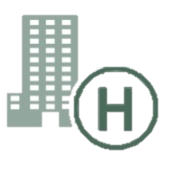 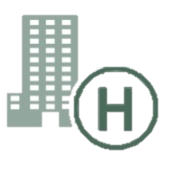 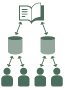 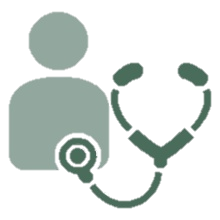 InterMed
BruSafe
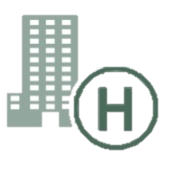 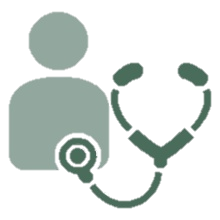 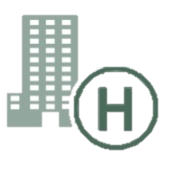 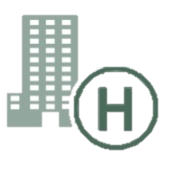 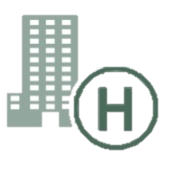 C
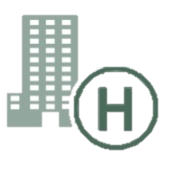 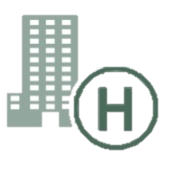 B
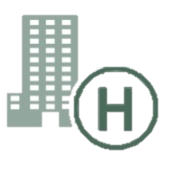 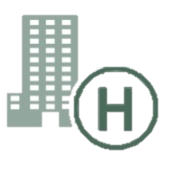 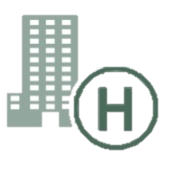 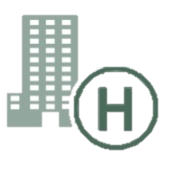 13
Tussentijds besluit
gegevens zijn in ruime mate elektronisch en in gestructureerde aanwezig bij
zorginstellingen (ziekenhuizen, klinische labo’s, …)
zorgverstrekkers (huisartsen, apothekers, verplegenden, kinesisten, …)
gezondheidskluizen
ziekenfondsen

gegevens kunnen worden uitgewisseld met respect voor bescherming van persoonlijke levenssfeer en beroepsgeheim

basis is dus aanwezig voor toepassing van artificiële intelligentie op gestructureerde en geïntegreerde gegevens
14
Artificiële intelligentie (AI)
15
Wat is artificiële intelligentie (AI) ?
een gebied binnen de computerwetenschappen dat zich bezighoudt met het creëren van machines die menselijke cognitieve functies kunnen reproduceren, zoals redeneren, plannen, leren, taalbegrip, zien,...
weak AI vs strong AI
weak/narrow AI
simuleert intelligentie
is beperkt tot specifieke gebieden 
alle huidige implementaties van AI zijn weak/narrow AI
strong/general AI
nog steeds in discussie, omvat filosofische overwegingen zoals bewustzijn, intentionaliteit, ...
heeft echte intelligentie
heeft mentale toestanden en overtuigingen zoals mensen
heilige graal !
16
[Speaker Notes: Weak AI: Weak AI simply acts upon and is bound by the rules imposed on it and it could not go beyond those rules
General or strong AI is still debated as it is hard to give a good definition of what intelligence is. Should the machine have consciousness (be aware of its mental states) ? Does it have intentionality?]
AI deeldomeinen (niet exhaustief)
Natural language generation
Sensors/
internet of things
Audio/
speech analytics
Knowledge representa-tion
Machine learning
Graph analysis
Simulation modelling
Image analytics
Natural language processing
Deep Q&A systems
(cognitive computing)
Robotics
Social network analysis
Deep learning
Visualisa-tion
Deep causal reasoning
Machine translation
Recommen-der systems
Virtual personal assistants
Source: PWC via @mikeuindazzi
17
Natural language processing (NLP)
verwerking van natuurlijke taal om met mensen te communiceren en informatie uit geschreven teksten te halen
enkele toepassingen van NLP zijn
automatische vertaling
tekstclassificatie
informatie-extractie (Named Entity Recognition (NER))
terugvinden van informatie
spraakherkenning
Google Assistant/Home
Siri
Alexa
Cortana
….
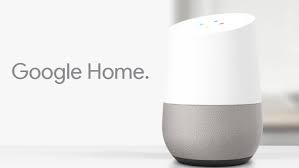 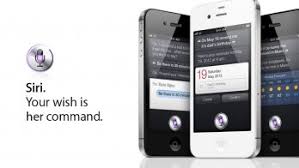 18
Virtual personal assistant
gebruikersinterface waarbij de interactie gebaseerd is op gesprekken in natuurlijke taal (tekst of spraak)
drempelverlagend: de gebruiker hoeft niet te leren werken met de (grafische) interface
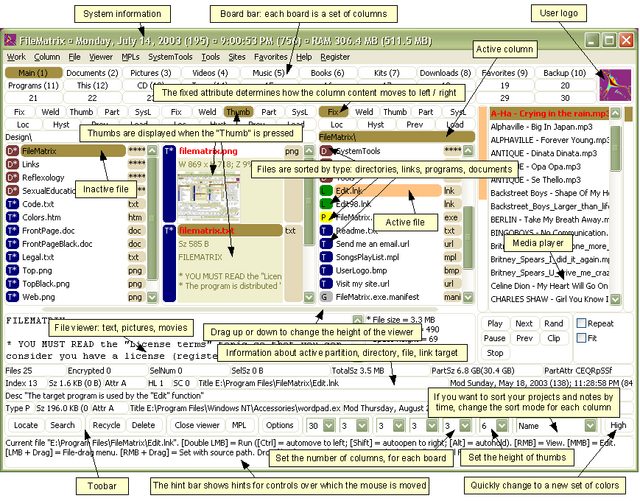 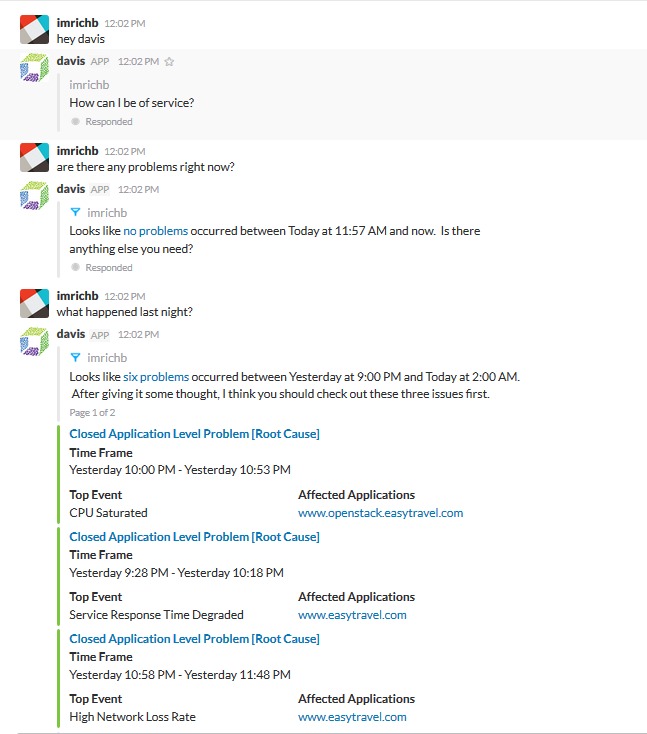 versus
19
[Speaker Notes: Een (extreem) voorbeeld van het verschil tussen de klassieke grafische interface (veel menu's, knoppen, invoervelden, etc.) en het voeren van een natuurlijke conversatie in eigen bewoordingen.

Je hoeft als gebruiker de interface niet meer te leren.

Rechtervoorbeeld is "davis", de virtuele assistent van Dynatrace voor performance management (wat is de status van de systemen).]
Voorbeeld: chatbot Student@Work
automatisch antwoord op algemene vragen over studentenarbeid
inhoudelijke vragen
technische vragen (toegang, foutmeldingen)

beschikbaar via contactpagina https://www.studentatwork.be/

24/7 beschikbaar (studenten zijn vaak buiten kantooruren actief)

onmiddellijk antwoord

schaalbaar
20
Voorbeeld: chatbot Student@Work
DEMO
21
Voorbeeld: Dimona via Google Assistant
Dimona: aangifte van begin en einde van een arbeidsrelatie
werkgeversnummer
werknemersnummer
datum van begin/einde van tewerkstelling
integratie met Google Assistant, de virtuele assistent van Google
via Google Home (slimme luidspreker)
via smartphone
spraakinterface
Engels (en Nederlands prototype)
22
Voorbeeld: Dimona via Google Assistant
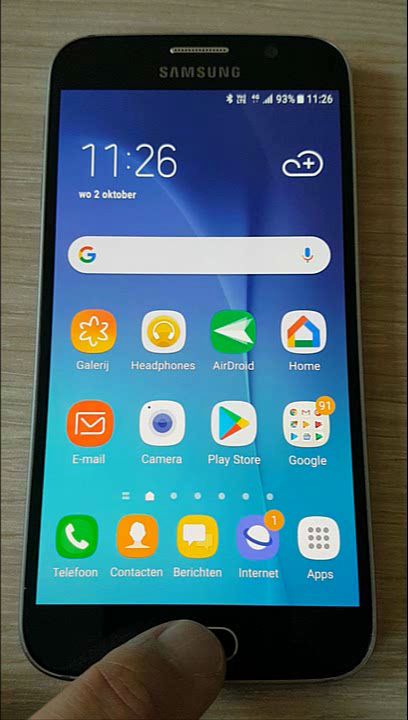 23
Machine learning
het ontwerpen van algoritmen die automatisch leren van voorbeeldgegevens zonder of met minimale behoefte aan menselijke tussenkomst
gebruik van data mining-technieken en andere leeralgoritmen om modellen op te bouwen van wat er achter bepaalde gegevens gebeurt, zodat deze modellen kunnen worden toegepast op andere (toekomstige) gegevens
op het snijpunt van informatica en statistiek
voordelen
het is niet nodig alle mogelijke situaties waarmee de machine te maken zal krijgen, expliciet te coderen
de machine past zich aan veranderende omstandigheden of ongeziene situaties aan
de machine kan zelf een oplossing voor een probleem leren wanneer het voor een mens moeilijk zou zijn om de machine expliciete instructies te geven
24
[Speaker Notes: Machine Learning uses Data Mining techniques and other learning algorithms to build models of what is happening behind some data so that it can predict future outcomes. A computer program is said to learn some task from experience if its performance at the task improves with experience, according to some performance measure. Machine learning involves the study of algorithms that can extract information automatically (i.e., without on-line human guidance). Most tasks that require intelligence require an ability to induce new knowledge from experiences. Thus machine learning is a large area within AI.]
Machine learning benaderingen
25
[Speaker Notes: Source: « Artificial Intelligence: A moder approach » Russel, Norvig

Example chatbot: training data are pairs of texts and related intentions]
Voorbeeld: fraude detectie
Database X
Database Y
Database Z
Data-preprocessing
(type 1 fraud) network
Sudden change in behaviour
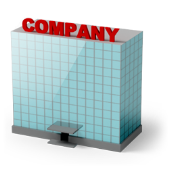 t
Fraud type 2 symptoms
& profit
Start of
lifecycle
Parameter
change
Consecutive or complex events
Network
info
Predictive model
26
Voorbeeld: fraude detective - spinconstructies
27
Internet of things: beacons op bouwwerf
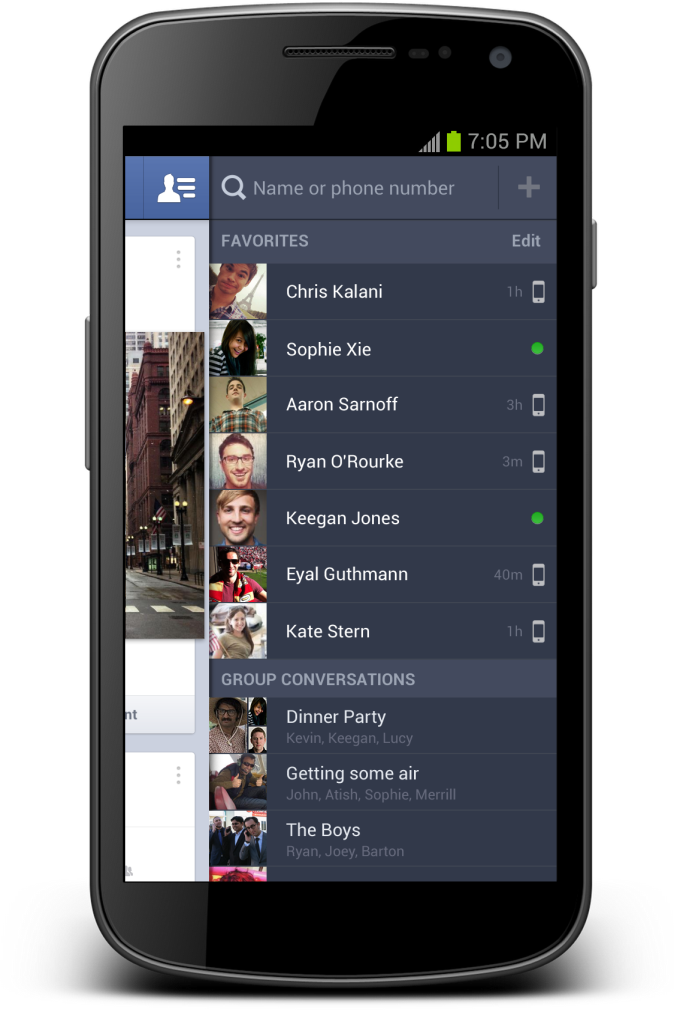 Notificatie:
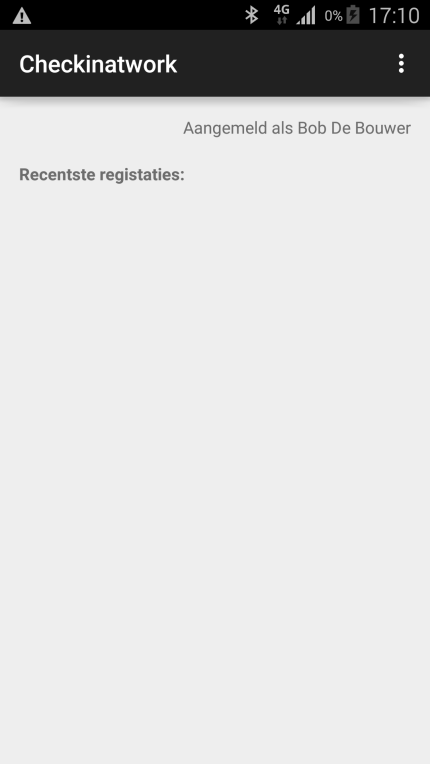 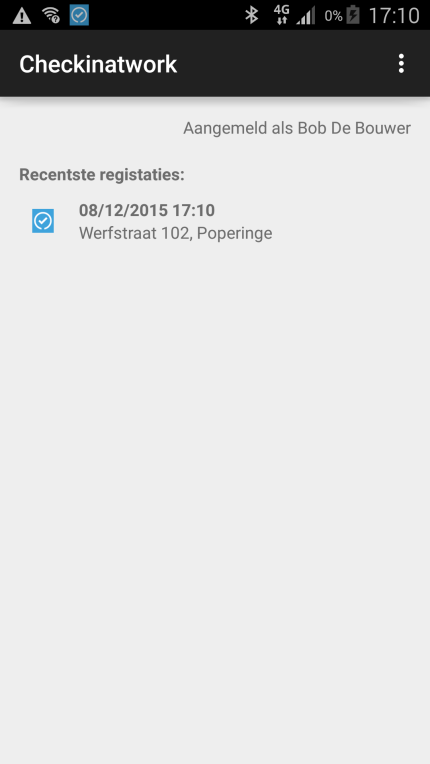 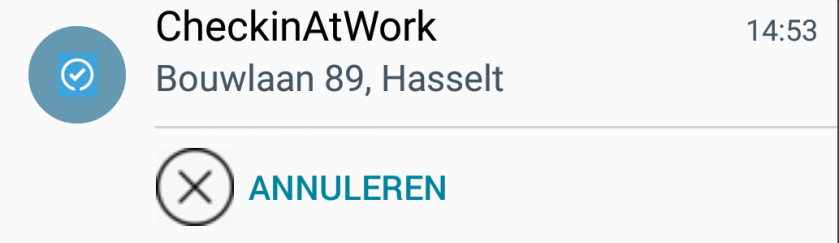 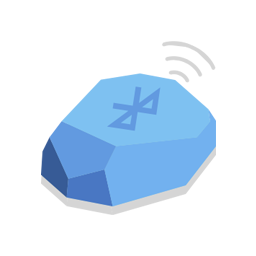 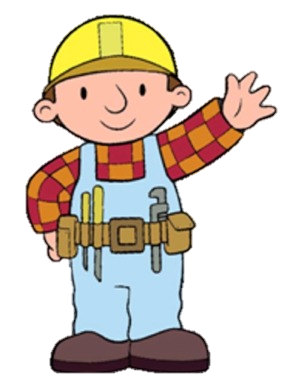 Beacon aanwezig op bouwwerf
Beacons zijn gemakkelijk, goedkoop en snel te integreren met mobiele toepassingen en kunnen helpen contextspecifieke informatie te verstrekken aan de toepassing
28
[Speaker Notes: In dit experiment werd een scenario uitgebouwd op basis van eenvoudige beacons (zendertjes die een uniek identificatienummer hebben).
Het scenario veronderstelt dat de betrokken ondernemer de beacon aangemeld heeft met de relevante informatie: voor welk bedrijf? Voor welke werf?

Een werknemer of een onderaannemer die de werf bezoekt beschikt over een app op zijn mobiel device die de activiteit van de beacon kan oppikken, de identiteit kan uitlezen en dan vervolgens ia zijn app een melding doet dat hij op die bouwwerf aanwezig is. Op die manier krijg je een low-cost, snel  te implementeren mogelijkheid om aanwezigheidsmeldingen te doen.

Dit scenario is nuttig voor veiligheid op het werk (accurate registratie van aanwezigheden in seveso bedrijven bvb) of voor fraudebestrijding.]
Enkele mogelijke valkuilen bij AI (inzonderheid machine learning)
29
AI: intelligent ?
AI is de studie/creatie van “intelligente” (software) agents: beslissingen nemen / gegevens interpreteren / zich gedragen “zoals een mens zou doen” (gegeven dezelfde kennis)
in theorie: optimale beslissingen en beredeneerde keuzes
maar mensen beslissen / handelen helemaal niet optimaal, noch superberedeneerd
gelimiteerde kennis
gekleurde perceptie en wereldbeeld 
bias, vooroordelen, …
vatbaar voor illusies, drogreden, … 
worstelen met ethiek en dilemma’s
we zien dezelfde problemen in AI
30
Over data
AI wordt getraind op basis van data
	  garbage in, garbage out

trainingsdata is idealiter
gebalanceerd en evenwichtig
vrij van verborgen correlaties en verbanden 
representatief voor alle mogelijke scenario’s 
dit is in realiteit haast nooit het geval
vb. selection bias
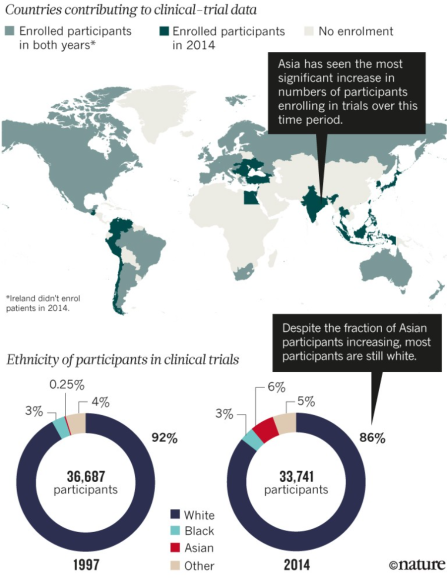 Afbeelding: https://doi.org/10.1038/d41586-018-05049-5 Knepper & McLeod, “When will clinical trials finally reflect diversity?”, Nature 557, 157-159 (2018)
31
[Speaker Notes: Bvb. niet alle ziektebeelden komen even vaak voor
Bvb. sommige ziektes komen vaker voor bij bepaalde categorieën van mensen

Afbeelding hernomen in https://laurenoakdenrayner.com/2021/08/02/ai-has-the-worst-superpower-medical-racism/]
The curse of dimensionality
alle combinaties van alle parameters … onbegonnen werk
data verzamelen is duur en tijdrovend
“blind spots” in de trainingsdata
 AI “slaat er maar een slag naar”

vb: Watson Oncology (IBM) moest kankerbehandelingen aanbevelen (1)trainingsdata: profielen van
635 patiënten longkanker
…
106 patiënten ovariumkanker
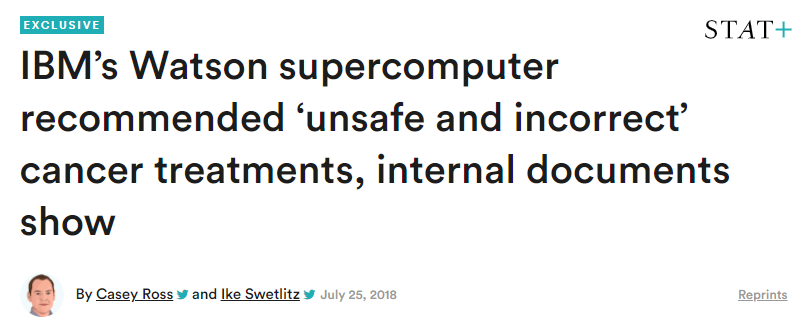 (1) Zie https://www.nature.com/articles/s41746-021-00521-5
32
[Speaker Notes: Curse of dimensionality = er zijn gewoon té veel mogelijke combinaties om trainingsdata te voorzien voor alle mogelijke scenarios]
Confounding factoren
AI die iets moet herkennen
 focust op meest onderscheidende eigenschappen
 riskeert belangrijke dingen te negeren als die niet prominent zijn
semantische kloof tussen
wat we zouden willen dat de AI leert
de interne representatie die de AI opbouwt
AI leert niet altijd wat we denken dat het leert!
33
[Speaker Notes: In de context van deep learning spreekt men vaak van “Confounding factoren”. Ze treden op wanneer we de AI zelf de onderscheidende eigenschappen laten aanleren, en we laten de vrijheid wat die eigenschappen dan wel mogen zijn.]
Confounding factoren
trainingsdata: veel pneumothorax foto’s bevatten drain AI leert: drain = belangrijkste symptoom pneumothorax…
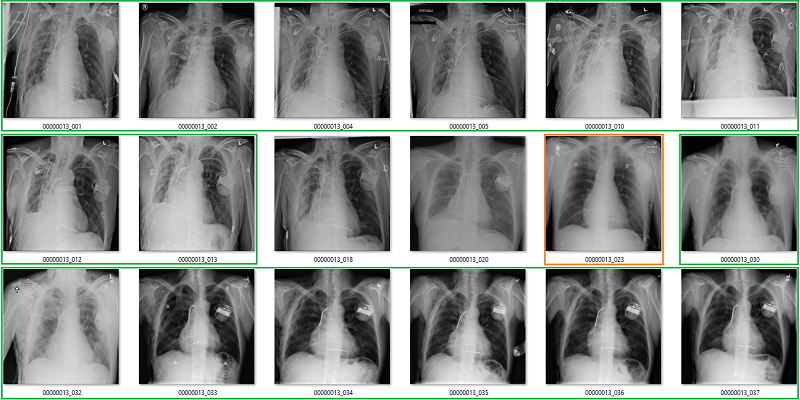 Bron: https://laurenoakdenrayner.com/2017/12/18/the-chestxray14-dataset-problems/ Lauren Oakden-Rayner, “Exploring the ChestXray14 dataset: problems”, 2017
34
Confounding factoren
leidt soms ook tot verrassende nieuwe inzichten
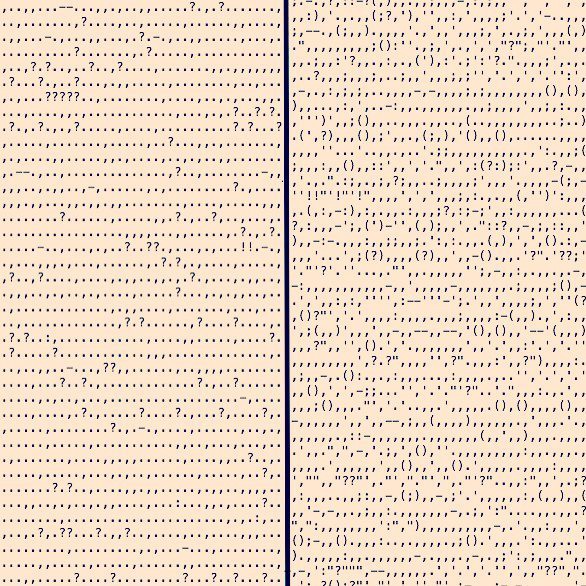 Blood Meridian (Cormac McCarthy)
Absalom, Absalom (William Faulkner)
Bron: https://medium.com/@neuroecology/punctuation-in-novels-8f316d542ec4 Adam J. Calhoun, “Punctuation in novels”, 2016
35
[Speaker Notes: Clou: om auteur te identificeren is het zelfs niet nodig om naar woordgebruik te kijken. De meest onderscheidende factor is soms interpunctie!]
Bias
biased mensen verzamelen biased data
https://en.wikipedia.org/wiki/List_of_cognitive_biases
biases zijn meestal onbewust!
biased data  biased algoritmes
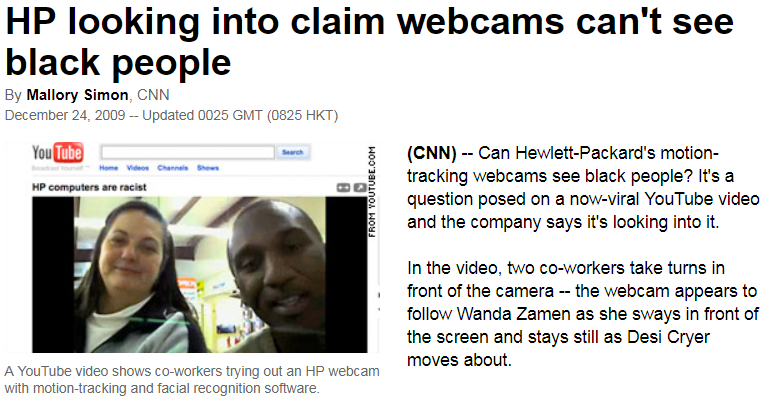 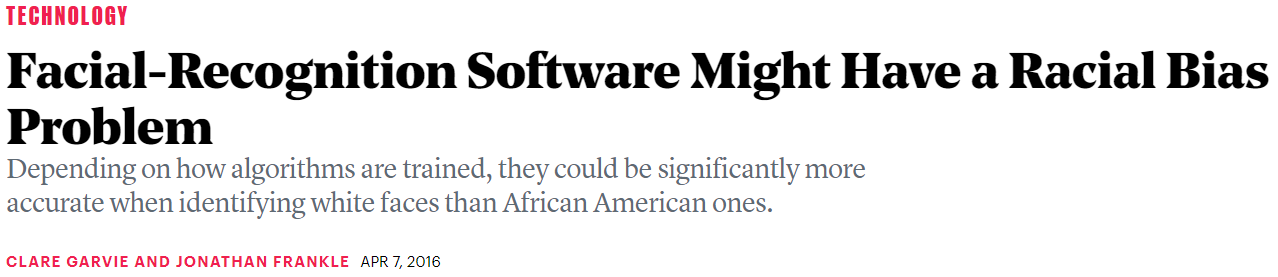 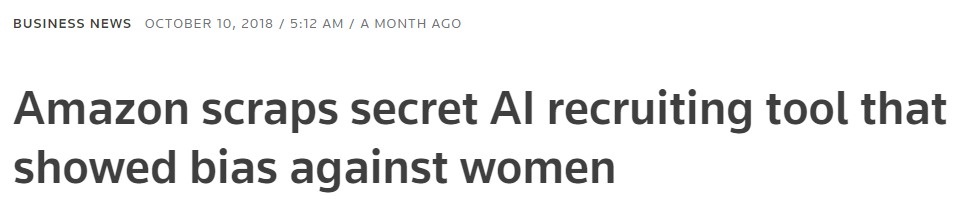 36
[Speaker Notes: Artikels van CNN (2009), The Atlantic (2016), The Verge (2018)]
Bias vs fairness
niet alle bias is unfair
prostaatkanker komt vaker voor bij mannen
baarmoederhalskanker komt vaker voor bij vrouwen
unfair bias kan ernstige (ethische) gevolgen hebben
profilering op basis van beschermde kenmerken
geautomatiseerde juridische / economische / medische beslissingen
hoe mitigeren? nog veel open vragen 
groeiende academische aandacht
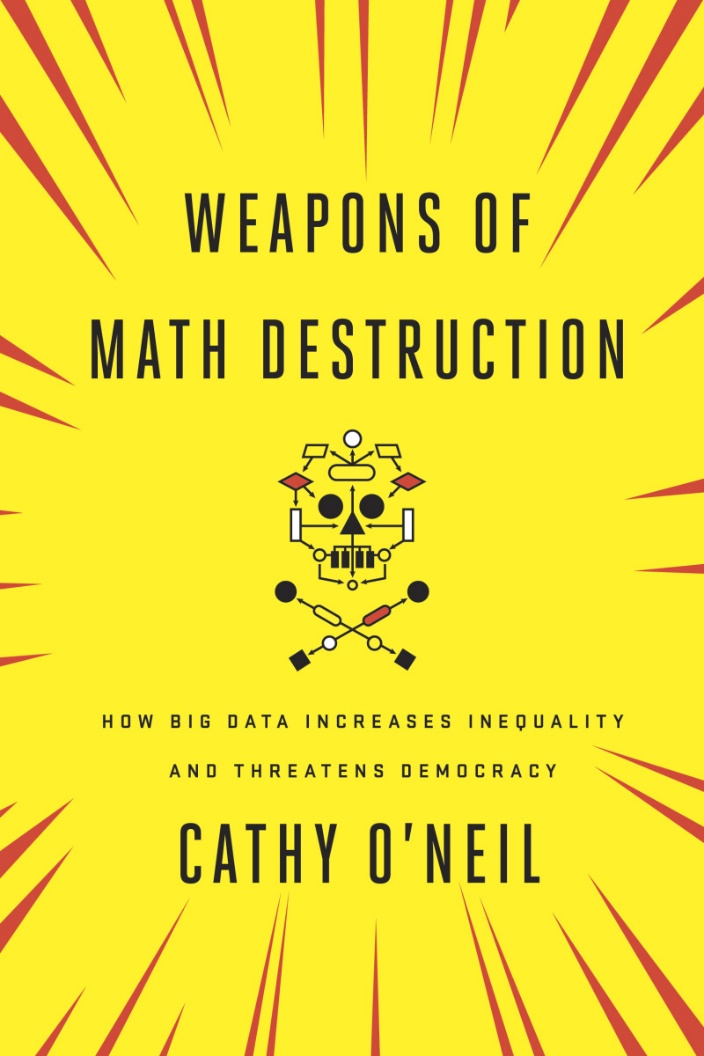 37
[Speaker Notes: Veel onderzoek o.a. aan VUB (SMIT), Kenniscentrum Data&Maatschappij
Specifiek voor Healthcare zie https://doi.org/10.1016/j.patter.2021.100347]
Adversarial examples
“AI om de tuin leiden”, kan bij zowat alle vormen van AI 
minimale wijziging input   grote wijziging output : 

overdreven zekerheid over nonsensicale input :
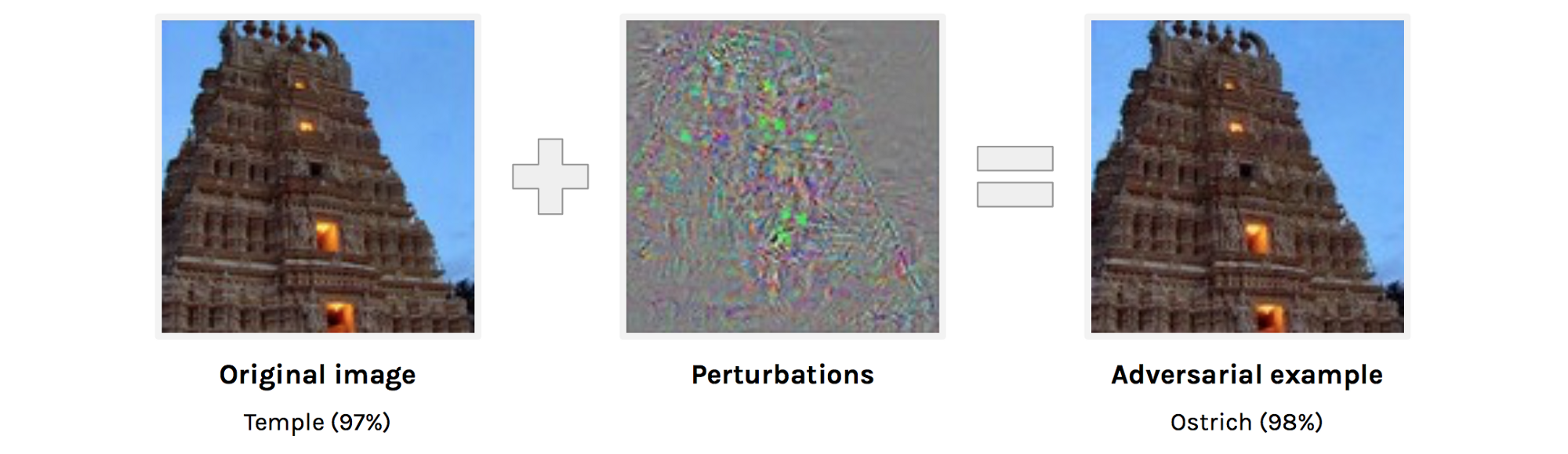 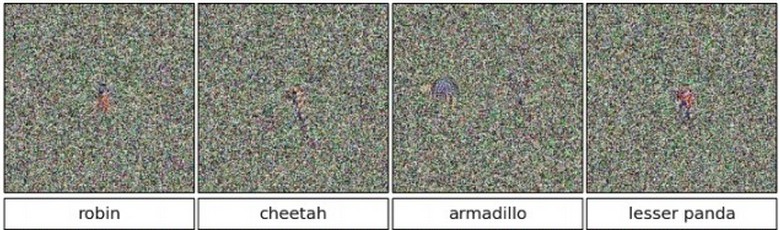 Bron: 
http://karpathy.github.io/2015/03/30/breaking-convnets/  Andrej Karpathy, “Breaking linear classifiers on ImageNet”, 2015
https://arxiv.org/abs/1312.6199, Szegedy et. al., “Intriguing properties of neural networks”, 2014
https://arxiv.org/pdf/1412.1897, Nguyen et. al., “Deep Neural Networks are Easily Fooled: High Confidence Predictions for Unrecognizable Images”, 2015
38
Adversarial examples
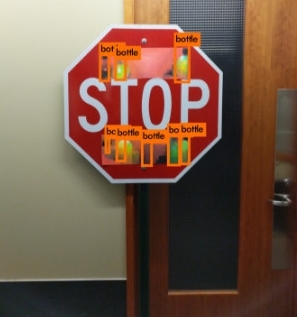 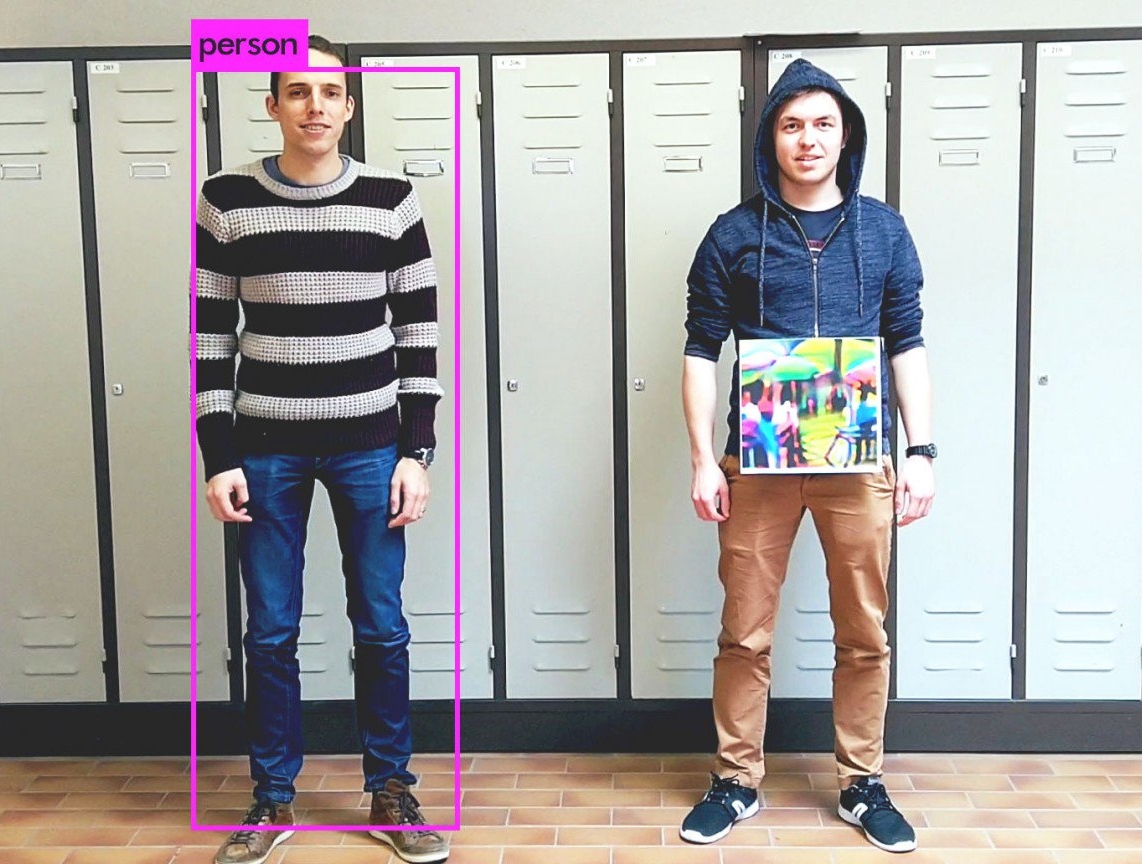 Bron: https://arxiv.org/abs/1904.08653 , Thys et.al., “Fooling automated surveillance cameras: adversarial patches to attack person detection”, 2019
https://bair.berkeley.edu/blog/2017/12/30/yolo-attack/, Evtimov et.al., “Physical Adversarial Examples Against Deep Neural Networks”, 2017
39
[Speaker Notes: Voorbeeld uit een paper van de KULeuven: niet meer herkend worden als person door AI-powered bewakingscamera’s, door het dragen van kleding of accessoires met bepaalde patronen.Of in self-driving cars: door plaatsen van stickers op verkeersbord, wordt het herkend als bak bier.]
Slechte definitie van objectieven
evolutionaire algoritmes / reïnforcement learning
beloon “succes”
bestraf “mislukking”
doel: maximaliseer de beloning
“succes” correct definiëren is moeilijk!
AI exploiteert bugs 
AI exploiteert onverwachte eigenschappen
AI kan in cirkeltjes gaan draaien
40
[Speaker Notes: Medisch (karikaturaal) voorbeeld: anesthesie doseren. Succes = persoon ligt stil, maar niks ligt stiller dan een dooie.

Nadelen reinforcement learning: Moeilijk stabiliseren, generaliseert slecht naar nieuwe omgevingen.]
Slechte definitie van objectieven
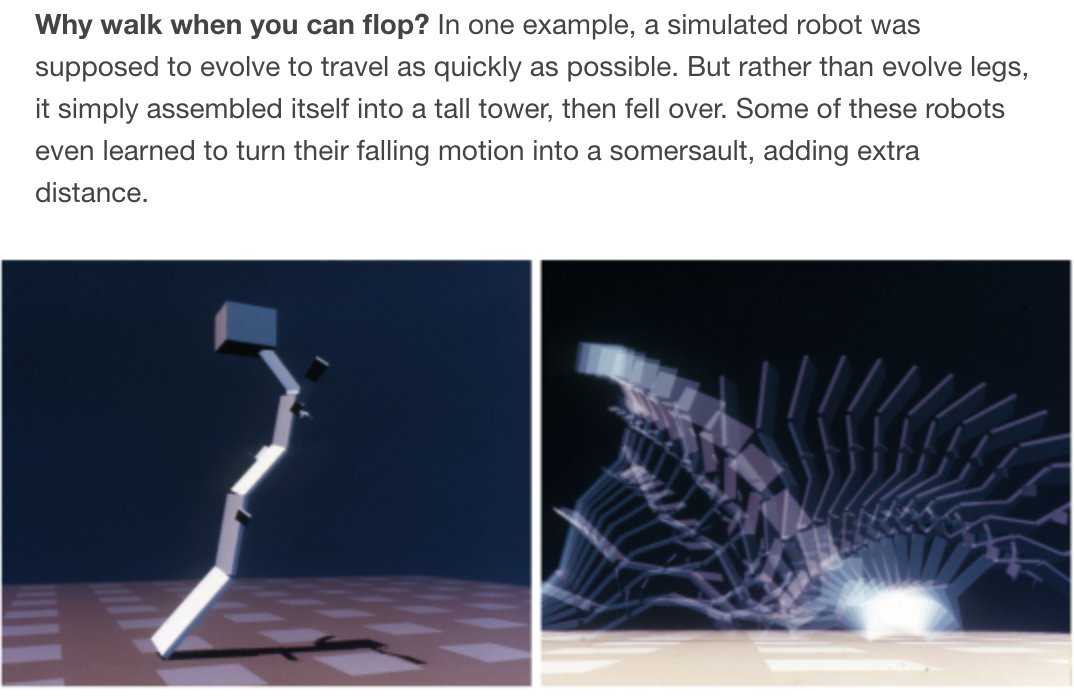 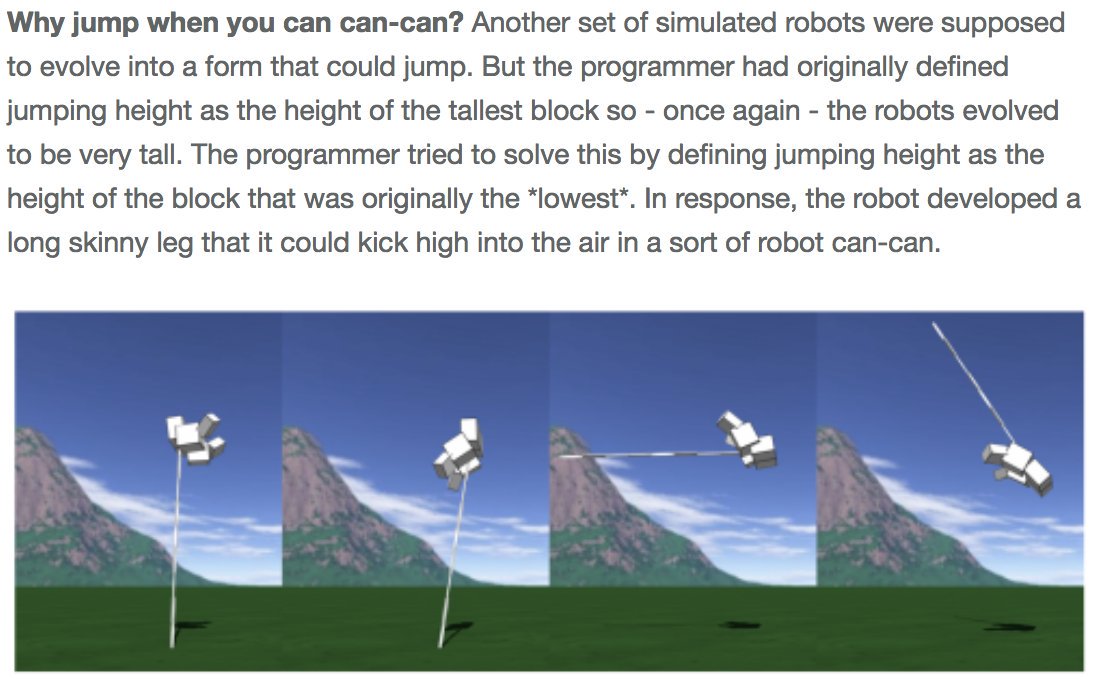 Afbeelding: https://arxiv.org/abs/1803.03453 , Lehmann et.al., “The Surprising Creativity of Digital Evolution: A Collection of Anecdotes from the Evolutionary Computation and Artificial Life Research Communities”, 2019
41
[Speaker Notes: Doel: leren lopen. Objectief: zo snel mogelijk vooruitbewegen. Resultaat: zo lang mogelijk worden en vallen.
Doel: leren springen. Objectief: zo hoog mogelijk komen met laagste ledemaat. Resultaat: groei lang been en gooi het omhoog.]
Explainable AI
vooral bij deep learning moeilijk:
wat heeft de AI dan eigenlijk geleerd?
welke eigenschappen van de gegevens wegen door?
waarom is dit de uitkomst / beslissing?
belangrijk voor 
legale onderbouwing
aansprakelijkheid
verantwoording en motivering
corrigeren van fouten

staat nog in kinderschoenen!
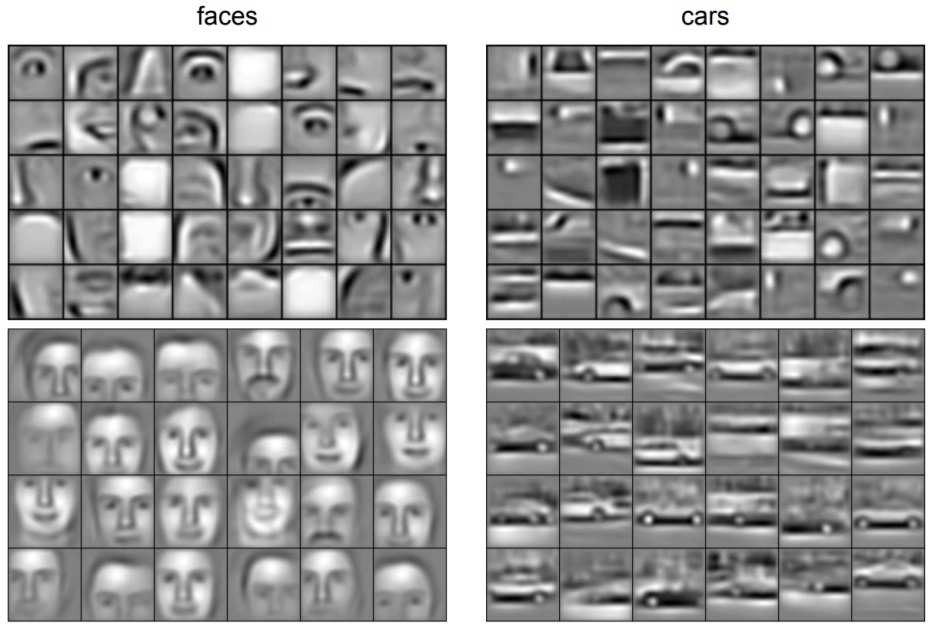 Afbeelding: 
https://doi.org/10.1145/1553374.1553453, Honglak Lee et.al., “Convolutional deep belief networks for scalable unsupervised learning of hierarchical representations”, ICML 2009, pp.609-616
42
[Speaker Notes: Objecten worden herkend op basis van geabstraheerde weergaves van hun componenten. Zelfs al zijn een autowiel en een oog beide rond]
AI: de hype
goeroes schuwen de superlatieven niet
machine sentience
general AI / superintelligence
“By 2020, the average person will have more conversations with bots than with their spouse.”  (Gartner, 2016)
zo’n vaart loopt het echt niet
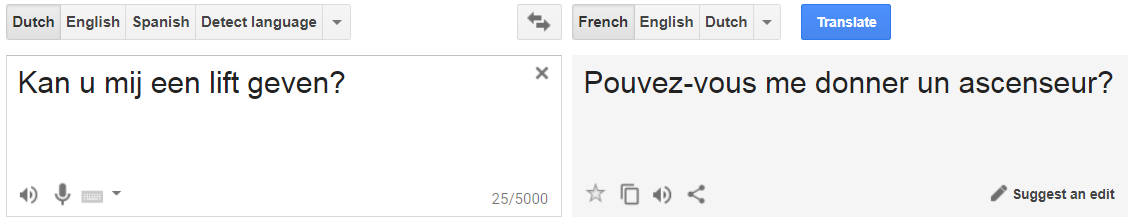 43
Voeten op de grond: AI en COVID-19
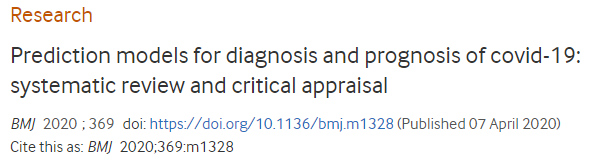 uit The BMJ:
onderzocht 232 AI-algoritmes die claimden diagnostiek patienten te verbeteren
geen enkele geschikt voor klinisch gebruik
slechts 2 toonden “genoeg potentieel om verder te testen” 
enkelen konden mogelijk schade berokkenen

nadien in de pers:
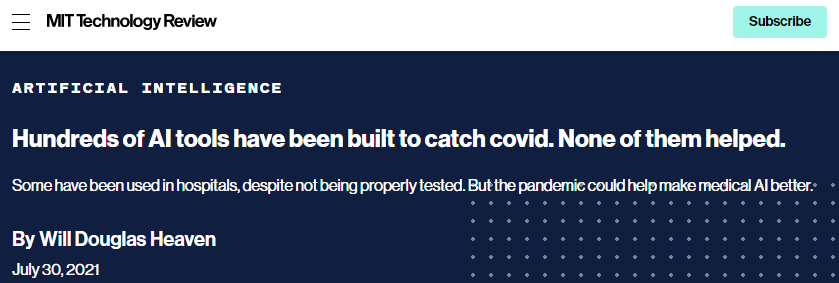 44
Besluit
always look at your data!
anomalieën worden best vroeg ontdekt
moeilijker in tijden van big data, net daarom belangrijker
goede statistische analyse is erg waardevol
medische gegevens hebben zo hun eigen specificiteit
wees u bewust van ethische implicaties
AI erft bias van de datasets en de makers 
implicaties op mensen, bepaalde categorieën van mensen, samenleving?
wenselijkheid van automatisering? Mogelijkheid tot correctie?
waar ligt welke verantwoordelijkheid?

we staan nog maar aan het begin!
45
[Speaker Notes: Medische gegevens: grote afbeeldingen met piepkleine afwijkingen, zeldzaamheid van bepaalde aandoeningen (te weinig voorbeelden), selection bias]
Meer leren?
FATE (sometimes FEAT)
fairness, Accountability, Transparency, Ethics
https://ethical.institute/principles.html
in België: 
https://data-en-maatschappij.ai/
https://www.ai4belgium.be/ 
https://www.ai-cursus.be/
https://www.vaia.be/nl/ 
AI Institute for the Common Good: https://fari.brussels/ 
trusted AI Labs: https://trail.ac/
https://www.reseauia.be/
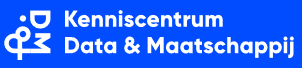 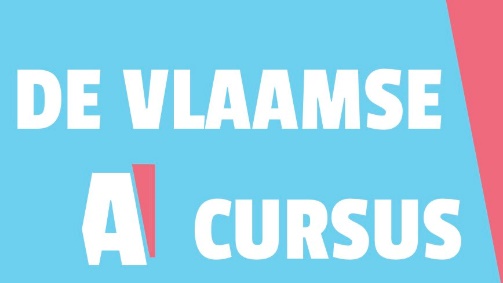 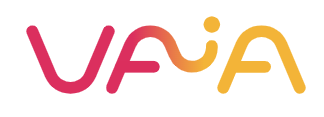 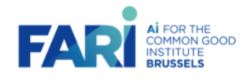 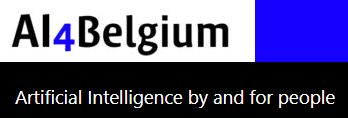 46